จดหมายข่าว         องค์การบริหารส่วนตำบลเสาธง            “ท้องถิ่นเข้มแข็ง    ร่วมแรงพัฒนา    ประชาเรียนรู้    คู่คุณธรรม”๓๗๗/๔  หมู่ที่  ๒  ต.เสาธง อ.ร่อนพิบูลย์  จ.นครศรีธรรมราช  ๘๐๓๕๐  โทร.๐-๗๕๓๗-๓๐๔๖
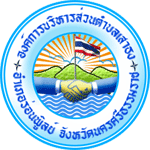 ฉบับที่ ๘/๒๕๕๖  ประจำเดือนสิงหาคม  พ.ศ.๒๕๕๖
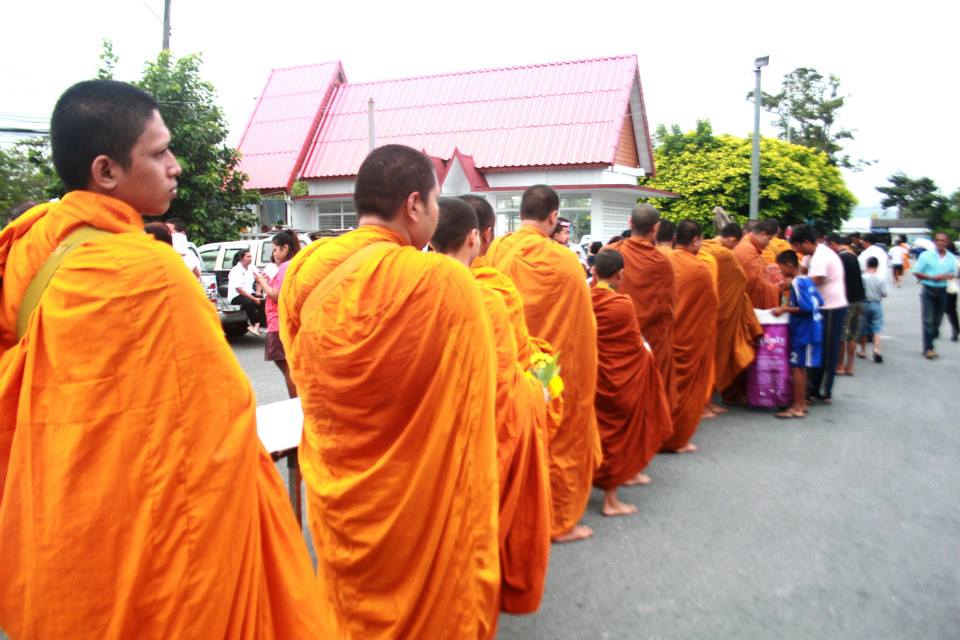 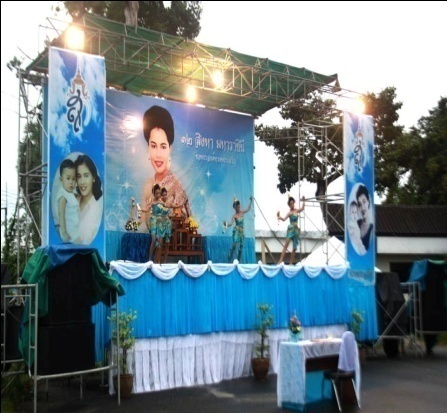 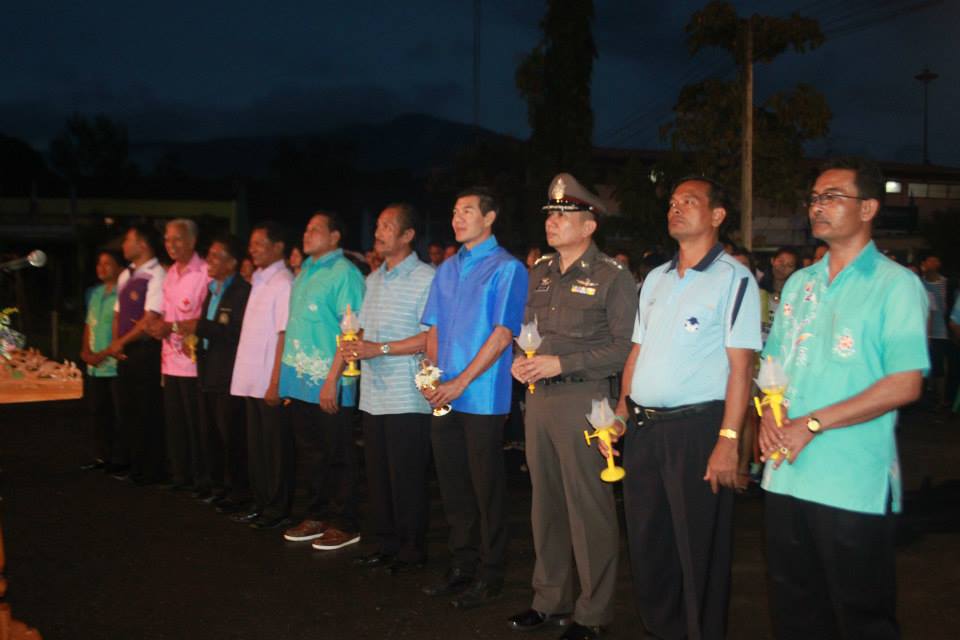 กิจกรรมวันแม่แห่งชาติ
     นายก อบต.เสาธง นำพนักงาน และลูกจ้าง ร่วมพิธีวันแม่แห่งชาติ ประจำปี ๒๕๕๖ ณ สนามหน้าที่ว่าการอำเภอร่อนพิบูลย์ โดยช่วงเช้ามีกิจกรรมตักบาตรอาหารแห้ง ช่วงค่ำมีกิจกรรมวางพานพุ่มดอกมะลิ และกิจกรรมบนเวทีเพื่อถวายเป็นพระราชกุศล
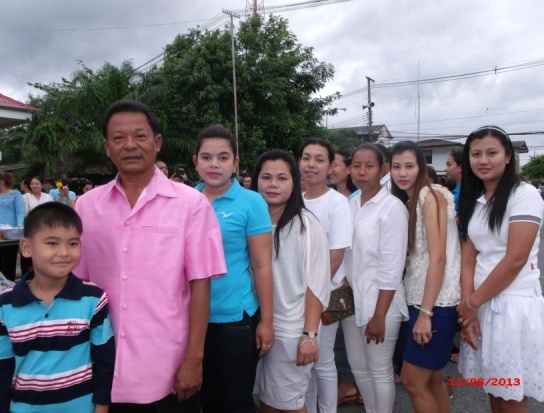 <<<< ทักทาย >>>>
   อุ่นใดๆโลกนี้มิมีเทียบเทียม อุ่นอกอ้อมแขน อ้อมกอดแม่ตระกอง รักเจ้าจึงปลูก รักลูกแม่ย่อมห่วงใย ไม่อยากจากไปไกลแม้เพียงครึ่งวัน   สวัสดีค่ะ  
       จดหมายข่าวฉบับนี้ 
ขอต้อนรับ “วันแม่” แม่คือ
พระพรหมของลูก  มีทั้งเมตตา กรุณา มุฑิตา และอุเบกขา องค์การบริหารส่วนตำบลเสาธง จึงขอให้ลูกๆทุกคนได้ทำตัวเป็นเด็กดีของคุณแม่ และเป็นคนดีของสังคม  และที่สำคัญการรักบ้านเกิดก็ถือเป็นสิ่งที่เราทุกคนควรจะตระหนัก และให้ความสำคัญอีกด้วยค่ะ 
ด้วยความปรารถนาดีจาก
 อบต.เสาธง
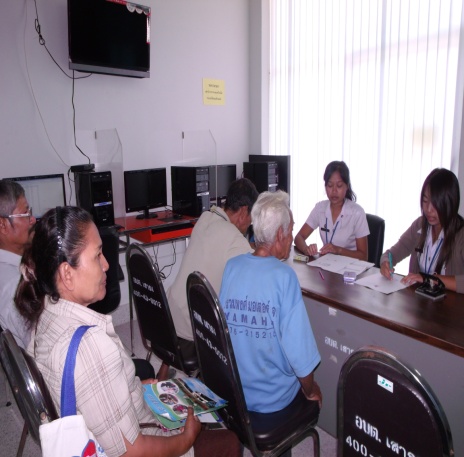 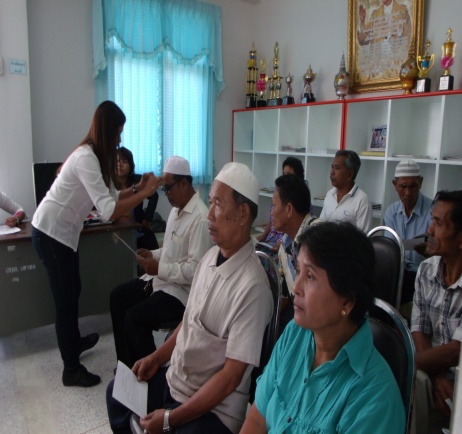 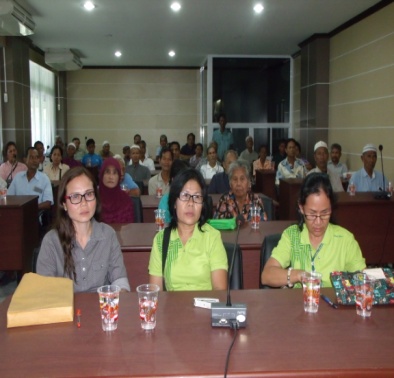 “ตัดแว่นตาให้กับผู้สูงอายุ”
    ศูนย์พัฒนาสังคม หน่วยที่ ๒๑ จังหวัดนครศรีธรรมราช  บริการตัดแว่นตาให้กับผู้สูงอายุ ในตำบลเสาธง
จำนวน  ๕๐  ราย  เพื่อให้ผู้สูงอายุที่มีปัญหาเรื่องสายตา สามารถอ่านหนังสือและทำกิจกรรมต่าง ๆ ในชีวิตประจำวันได้อย่างเป็นปกติ
งานประชาสัมพันธ์   สำนักปลัด  องค์การบริหารส่วนตำบลเสาธง  โทรศัพท์  ๐-๗๕๓๗-๓๐๔๖ ต่อ ๑๓  www.saotong.go.th
จดหมายข่าว                            องค์การบริหารส่วนตำบลเสาธง                      “ท้องถิ่นเข้มแข็ง  ร่วมแรงพัฒนา  ประชาเรียนรู้   คู่คุณธรรม”  ๓๗๗/๔ หมู่ที่  ๒  ต.เสาธง อ.ร่อนพิบูลย์  จ.นครศรีธรรมราช ๘๐๓๕๐   โทร.๐-๗๕๓๗-๓๐๔๖
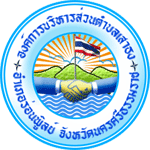 ฉบับที่ ๘/๒๕๕๖  ประจำเดือนสิงหาคม  พ.ศ.๒๕๕๖
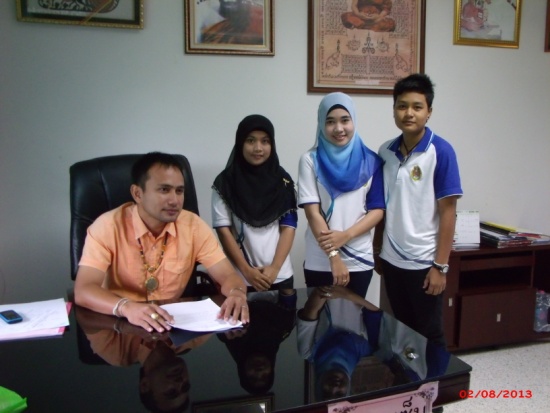 ต้อนรับนักศึกษา
  นักศึกษาจากมหาวิทยาลัยราชภัฎนครศรีฯ
ขอข้อมูลประวัติความเป็นมาของ องค์การบริหารส่วนตำบลเสาธง และข้อมูลอื่น ๆ เพื่อนำไปเป็นข้อมูลในการศึกษา โดยมี
นายก อบต.เสาธง ปลัด และคณะผู้บริหารให้การต้อนรับ
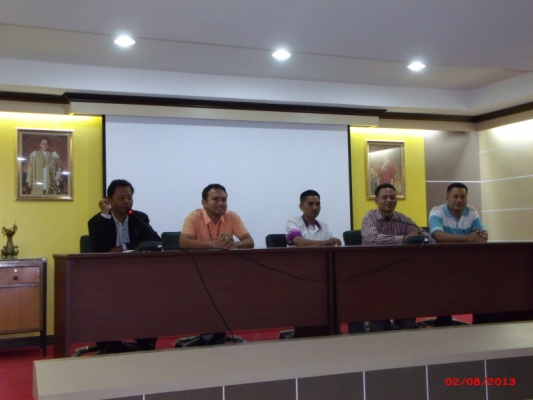 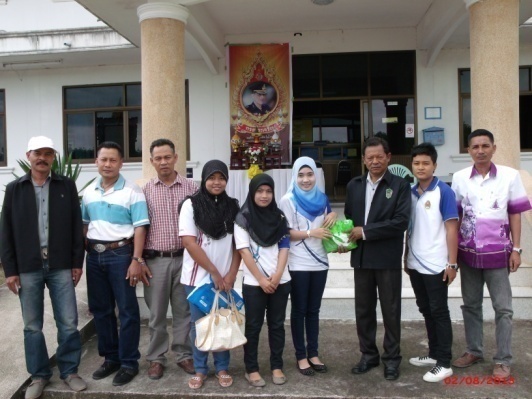 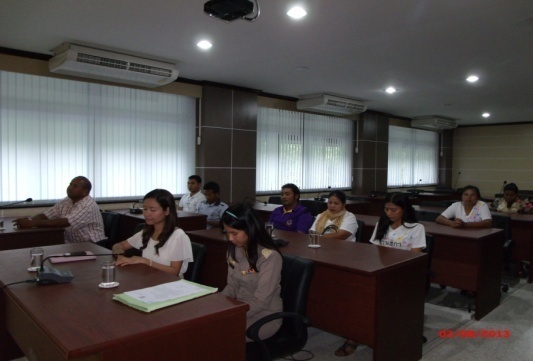 ต้อนรับพนักงานใหม่
 อบต.เสาธง  ต้อนรับ คณะเจ้าหน้าที่ จากองค์การบริหารส่วนตำบลลานสกา ที่เดินทางมาส่ง เจ้าพนักงานธุรการ ที่ย้ายมารับราชการ   ณ องค์การบริหารส่วนตำบลเสาธง
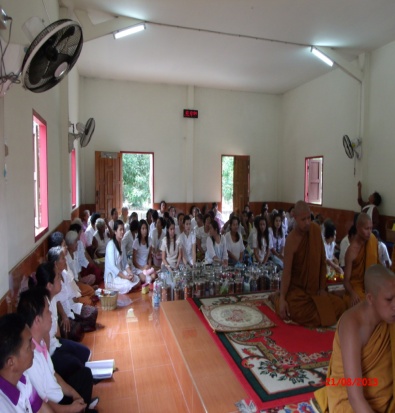 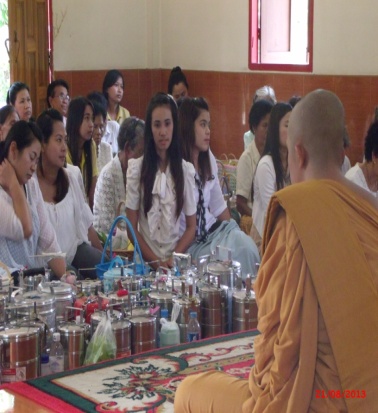 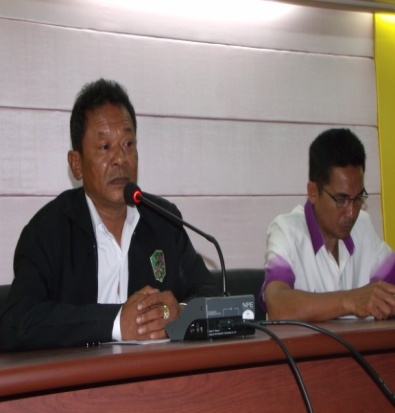 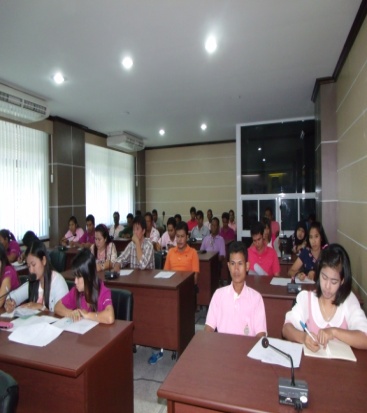 ประชุมพนักงานประจำเดือน สิงหาคม  ๕๖
ข้าราชการ พนักงาน ลูกจ้าง ประชุมประจำเดือนเพื่อหาแนวทางในการปฏิบัติราชการต่างๆ เพื่อประโยชน์สุขของประชาชน
โครงการเข้าวัดฟังธรรม ประจำเดือนสิงหาคม ๕๖
นายกองค์การบริหารส่วนตำบลเสาธง คณะผู้บริหาร สมาชิกสภา  ข้าราชการ และลูกจ้าง  ร่วมกิจกรรมตามโครงการเข้าวัดฟังธรรม ณ วัดพระอานนท์  หมู่ที่ ๗
งานประชาสัมพันธ์   สำนักปลัด  องค์การบริหารส่วนตำบลเสาธง  โทรศัพท์  ๐-๗๕๓๗-๓๐๔๖ ต่อ ๑๓  www.saotong.go.th
จดหมายข่าว                         องค์การบริหารส่วนตำบลเสาธง                   “ท้องถิ่นเข้มแข็ง   ร่วมแรงพัฒนา   ประชาเรียนรู้  คู่คุณธรรม”  ๓๗๗/๔ หมู่ที่  ๒  ต.เสาธง อ.ร่อนพิบูลย์  จ.นครศรีธรรมราช ๘๐๓๕๐   โทร.๐-๗๕๓๗-๓๐๔๖
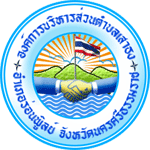 ฉบับที่ ๘/๒๕๕๖  ประจำเดือนสิงหาคม พ.ศ.๒๕๕๖
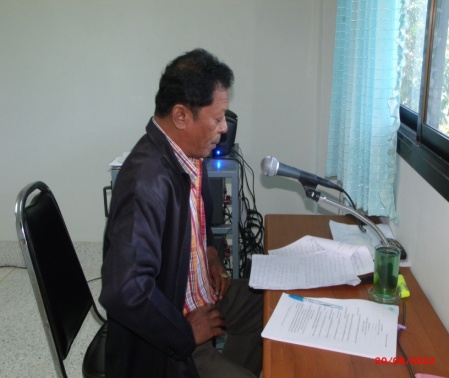 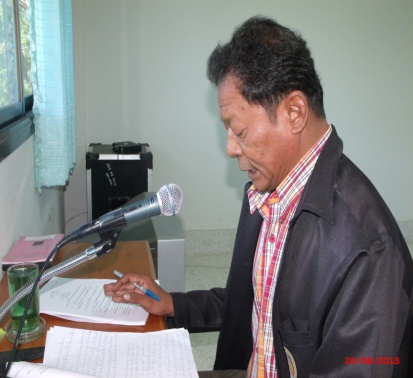 มุมสุขสภาพ
๑๐ วิธีทำงาน อย่างมีความสุข
๑.เริ่มงานอย่างสดชื่น กระปรี้กระเปร่า ปลอดโปร่ง
๒.ปรับปรุงบุคลิกภาพ ให้เหมาะกับตำแหน่งและลักษณะงาน
๓.สนทนาแลกเปลี่ยนกับบุคคลที่เกี่ยวข้องกับงานอยู่เสมอ
๔.ใส่ความกระตือรือร้นและพลังวังชาลงไปในงาน
๕.หมั่นบันทึกคำเตือนเพื่อกันลืม  สำหรับตนเอง
๖.หมั่นหาความรู้เพิ่มเติมตลอดเวลา
๗.หากมีความเครียดและต้องการคลายเครียด ลองหาหนังสือธรรมะมาอ่าน
๘.อย่าจริงจังกับงานและชีวิตจนเคร่งเครียด
๙.แบ่งงานออกเป็นส่วนๆ แล้วจัดลำดับความสำคัญของงานตามความสำคัญ
๑๐.กำหนดเวลาพักผ่อน เวลาทำงาน และเวลานั่งสมาธิให้สมดุล ชัดเจน
นายกพบประชาชนผ่านเสียงตามสาย
  จ่าสิบเอกธรรมนูญ   มูณีเกิด  นายกองค์การบริหารส่วนตำบลเสาธง ได้แจ้งข่าวสารต่าง ๆ ผ่านเสียงตามสายประจำเดือนสิงหาคม
พระบรมราโชวาท
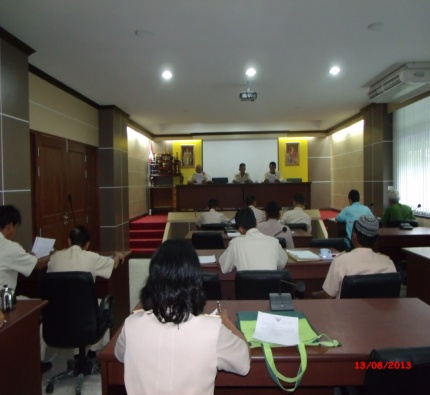 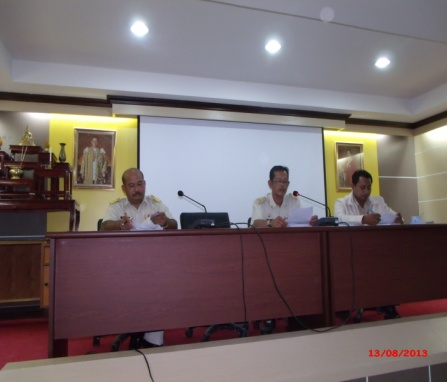 พระบรมราโชวาท
“งานทุกอย่างมีบุคคลซึ่งมีชีวิตจิตใจ มีความนึกคิดเป็นผู้กระทำ ถ้าผู้ทำมีจิตใจไม่พร้อมจะทำงานเช่นไม่ศรัทธาในงาน ไม่สนใจผูกพันกับงาน ผลงานที่ทำก็ย่อมบกพร่อง ไม่คงที่ ต่อเมื่อผู้ปฏิบัติมีศรัทธา เข้าใจซึ้งถึงประโยชน์ของงาน พร้อมใจและพอใจที่จะขวนขวายปฏิบัติงานโดยเต็มกำลังความสามารถ งานจึงจะดำเนินไปได้โดยราบรื่น และบรรลุผลตามที่มุ่งหมาย”
พระบรมราโชวาทของพระบาทสมเด็จพระเจ้าอยู่หัว ในพิธีพระราชทานปริญญาบัตรของจุฬาลงกรณ์มหาวิทยาลัย 
๑๐ กรกฎาคม  ๒๕๓๖
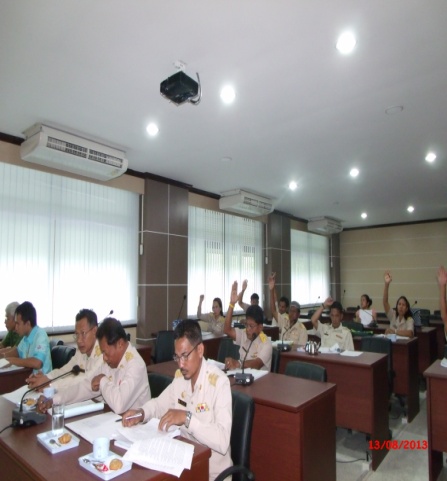 บรรยากาศการประชุมสภา
บรรยากาศการประชุมสภาขององค์การบริหารส่วนตำบลเสาธง เพื่อพิจารณาในระเบียบวาระต่าง ๆ เมื่อวันที่ ๑๓  สิงหาคม ๒๕๕๖ ณ ห้องประชุม อบต.เสาธง
งานประชาสัมพันธ์   สำนักงานปลัด  องค์การบริหารส่วนตำบลเสาธง  โทรศัพท์  ๐-๗๕๓๗-๓๐๔๖ ต่อ ๑๓  www.saotong.go.th
จดหมายข่าว                                    องค์การบริหารส่วนตำบลเสาธง                    “ท้องถิ่นเข้มแข็ง   ร่วมแรงพัฒนา   ประชาเรียนรู้  คู่คุณธรรม”  ๓๗๗/๔ หมู่ที่  ๒  ต.เสาธง อ.ร่อนพิบูลย์  จ.นครศรีธรรมราช ๘๐๓๕๐   โทร.๐-๗๕๓๗-๓๐๔๖
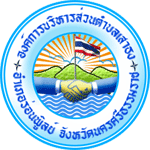 ฉบับที่ ๘/๒๕๕๖  ประจำเดือนสิงหาคม   พ.ศ.๒๕๕๖
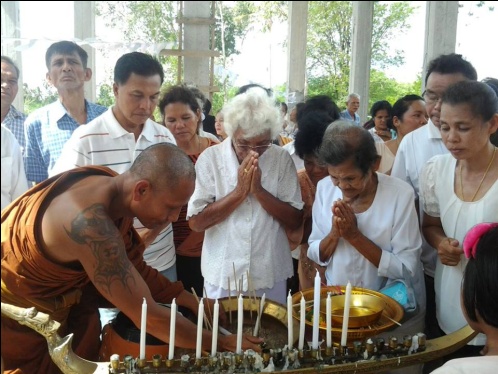 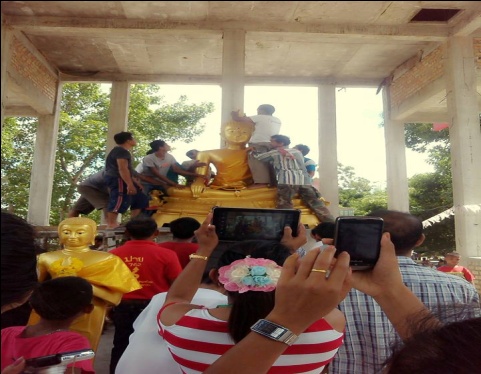 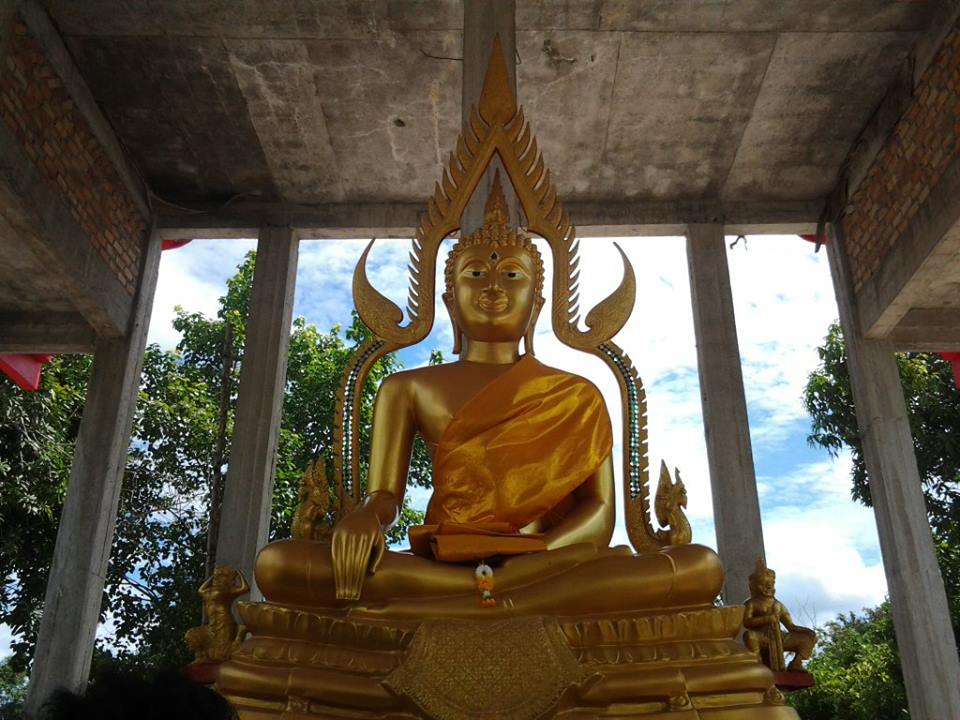 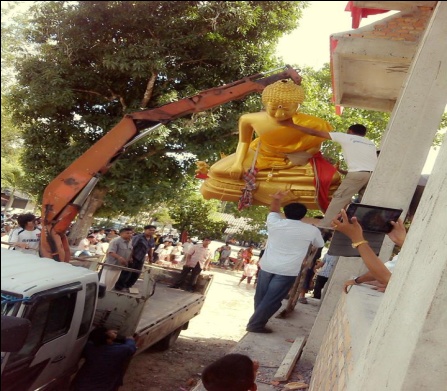 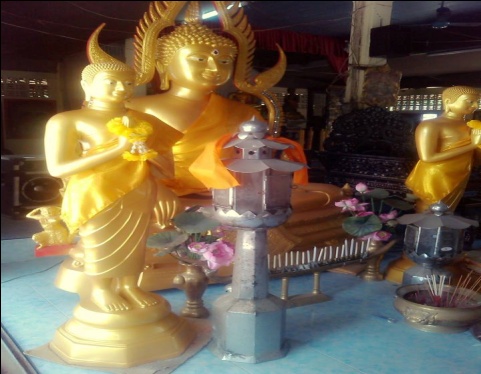 วัดสารีปุตตาราม (วัดป่าแชง) หมู่ที่ ๓ 
ทำพิธีอัญเชิญพระประธานประดิษฐาน ณ อุโบสถ โดยมีนายกองค์การบริหารส่วนตำบลเสาธง คณะผู้บริหาร และประชาชนร่วมพิธีเป็นจำนวนมาก
เยี่ยมพี่น้องมุสลิม
นายกองค์การบริหารส่วนตำบลเสาธง คณะผู้บริหาร ปลัด อบต.เสาธง  ลงพื้นที่เยี่ยมพี่น้องมุสลิม หมู่ที่ ๑ และหมู่ที่ ๘  ตำบลเสาธง ในเทศกาลรอมฎอน
ซึ่งเป็นเดือนที่มุสลิมถือศีลอดทั้งเดือน เพื่อจะได้รับรู้ถึงความรู้สึกของคนที่ไม่ได้รับการดูแลของสังคม เช่น คนยากคนจน
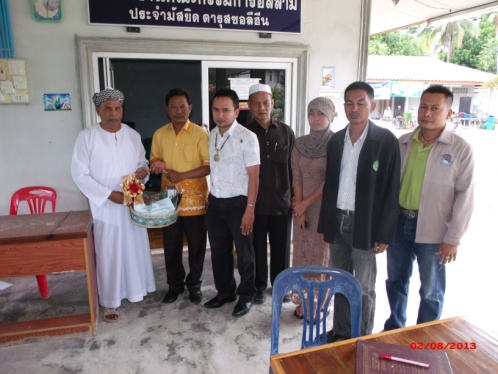 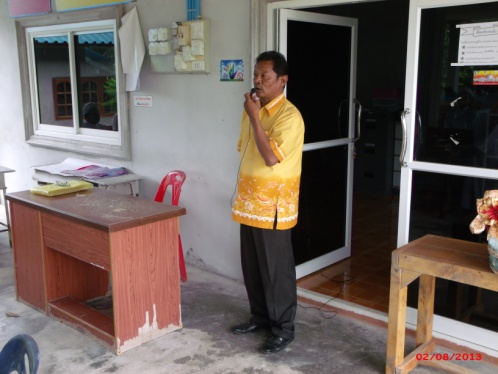 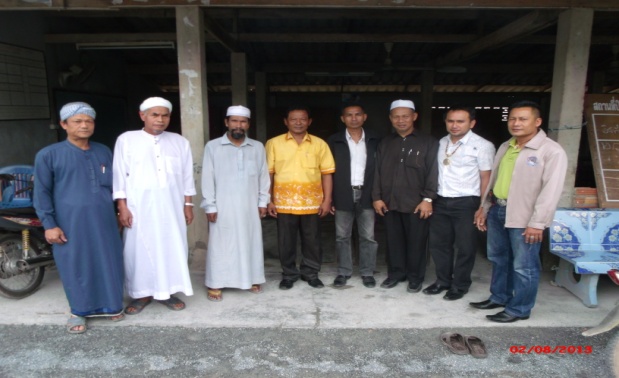 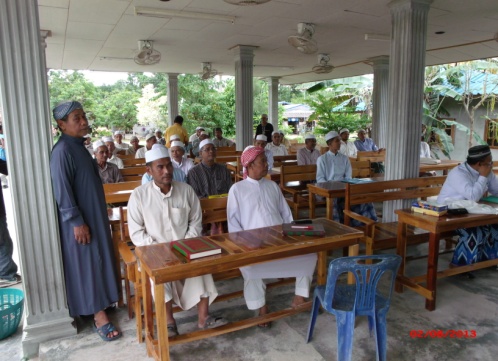 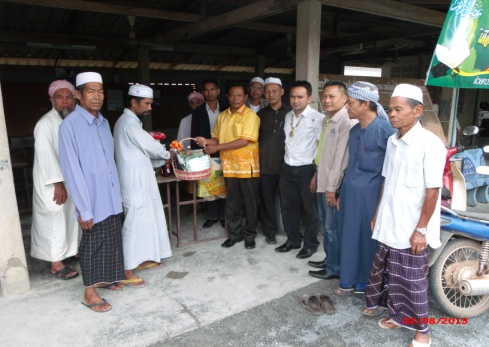 งานประชาสัมพันธ์   สำนักปลัด  องค์การบริหารส่วนตำบลเสาธง  โทรศัพท์  ๐-๗๕๓๗-๓๐๔๖ ต่อ ๑๓  www.saotong.go.th